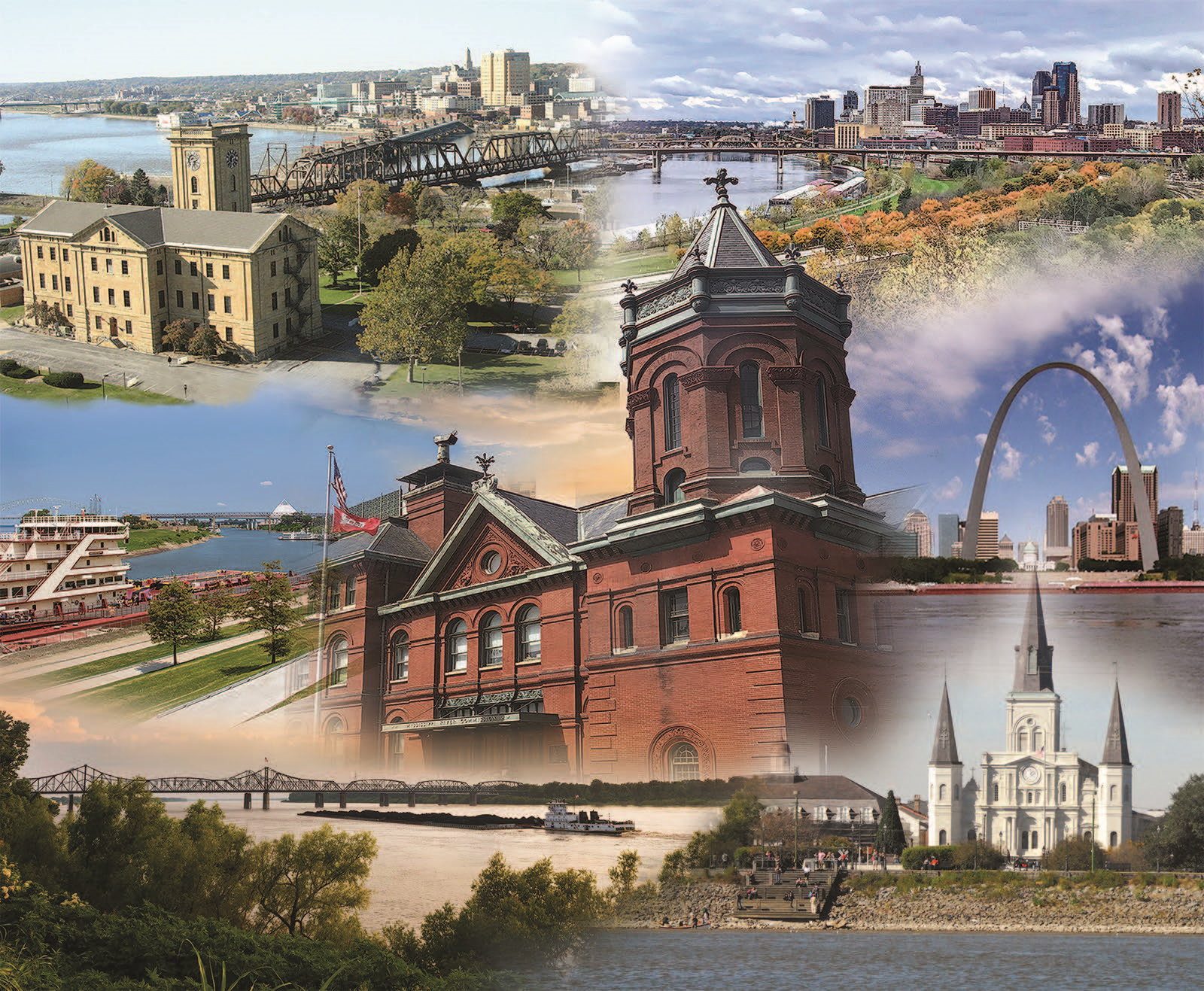 NLD and External Partners
Heath Jones
Emergency Manager
New Orleans District
30 November 2022
Who uses NLD?
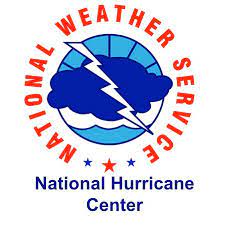 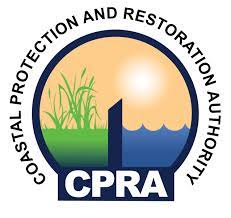 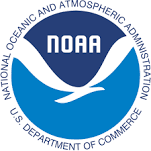 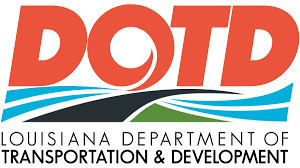 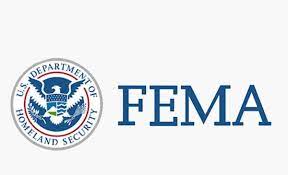 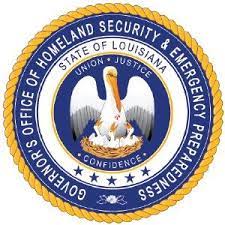 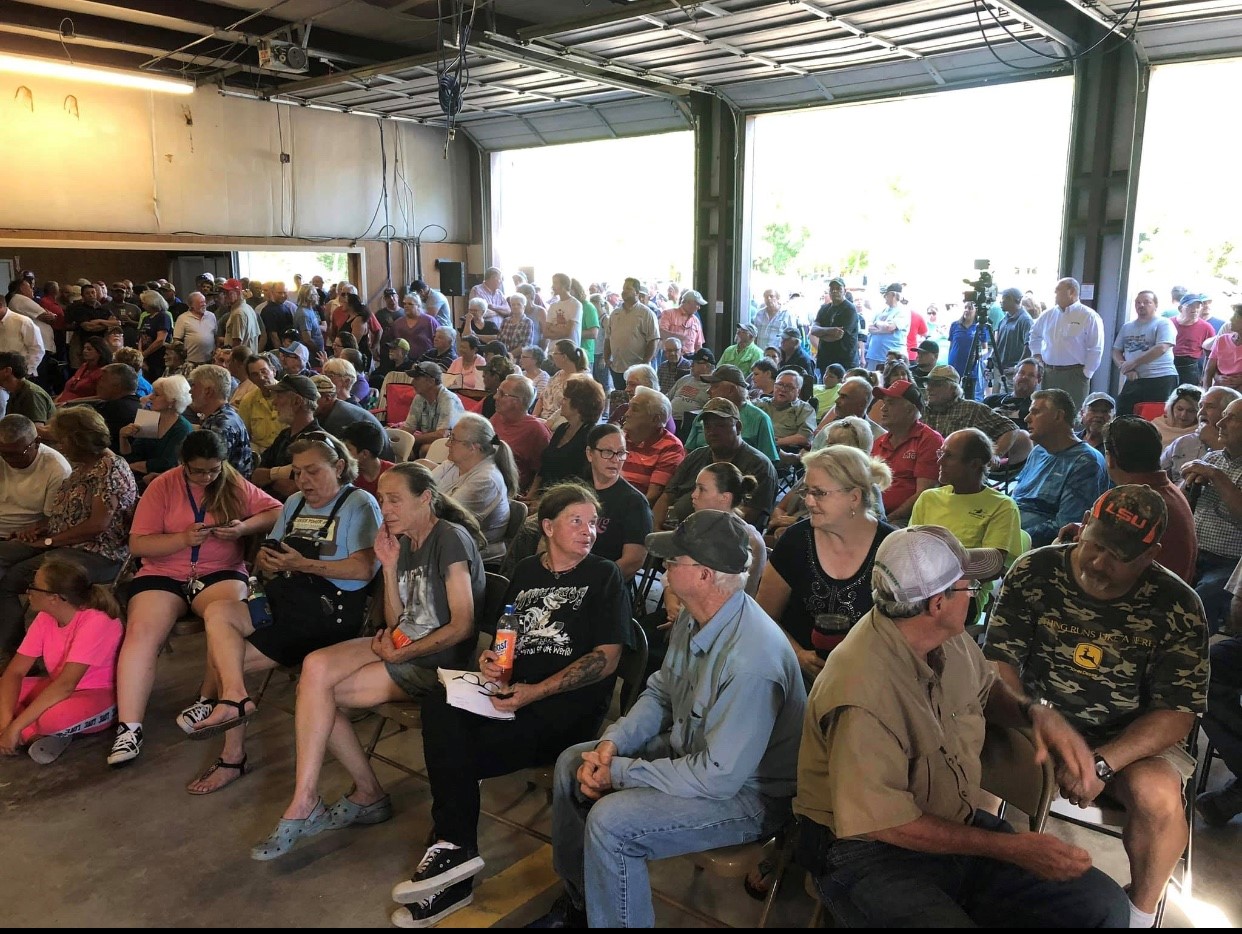 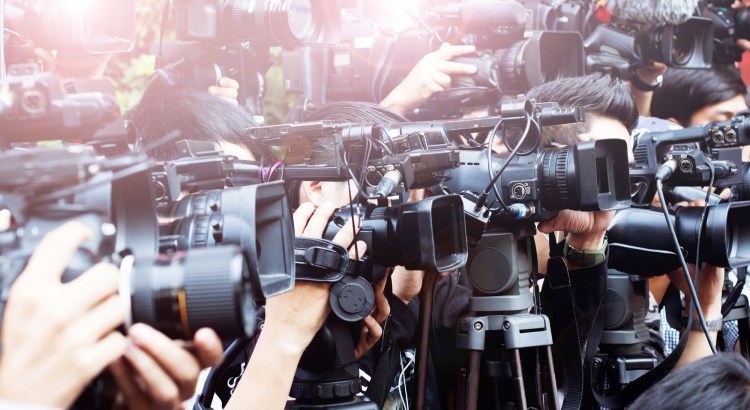 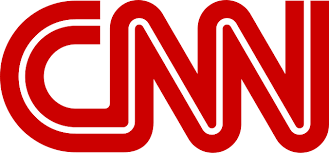 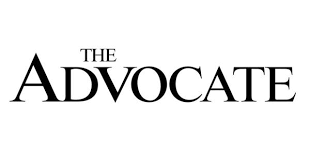 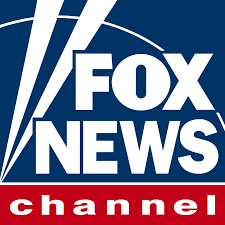 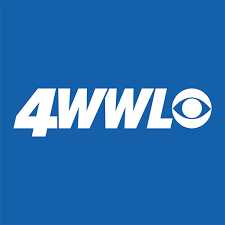 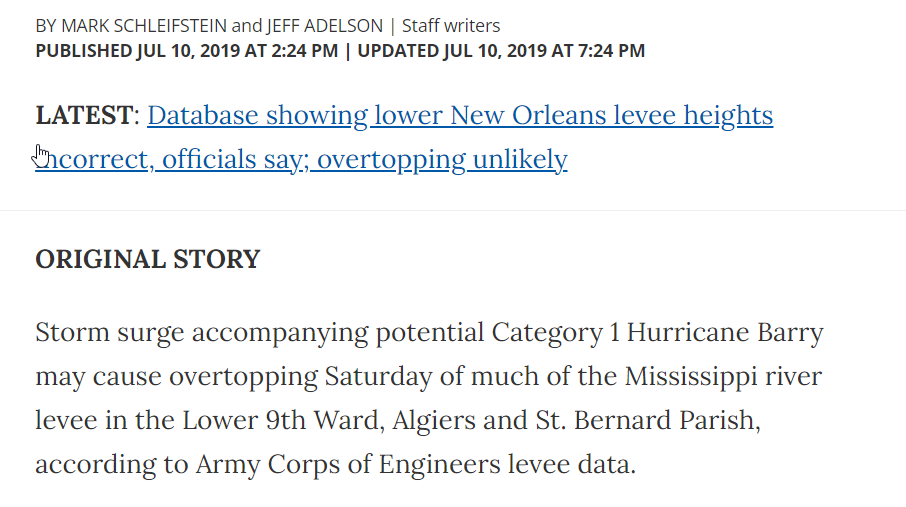 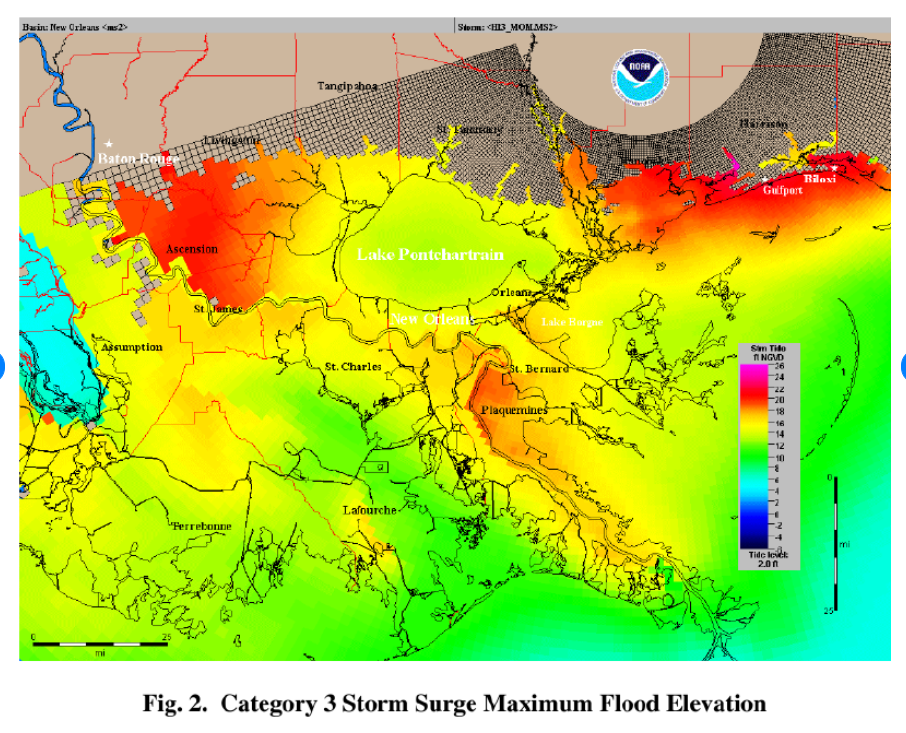 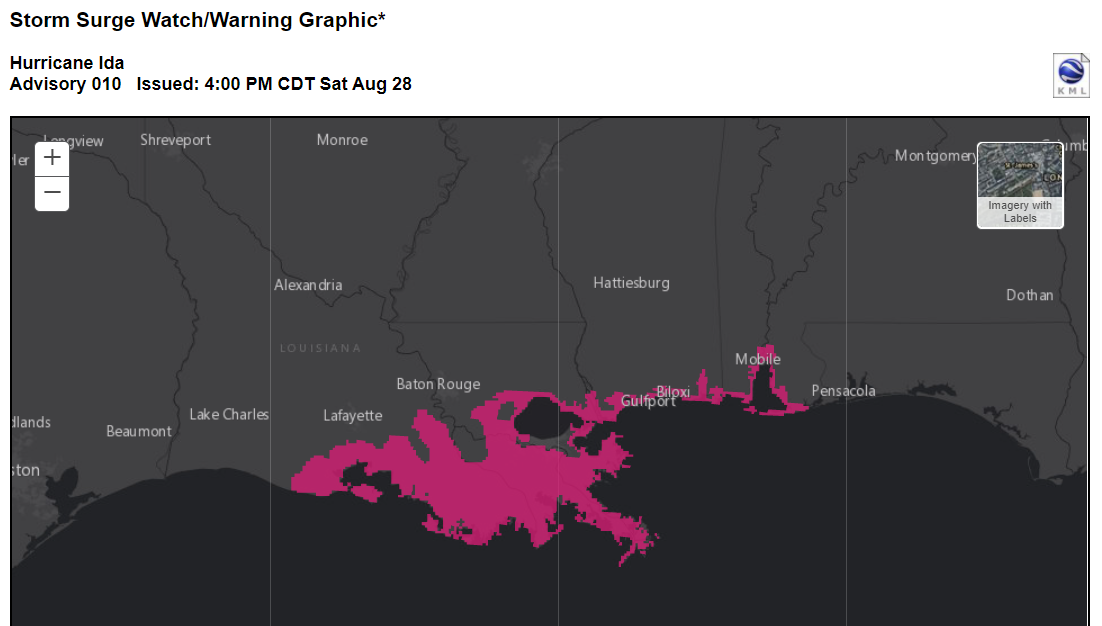 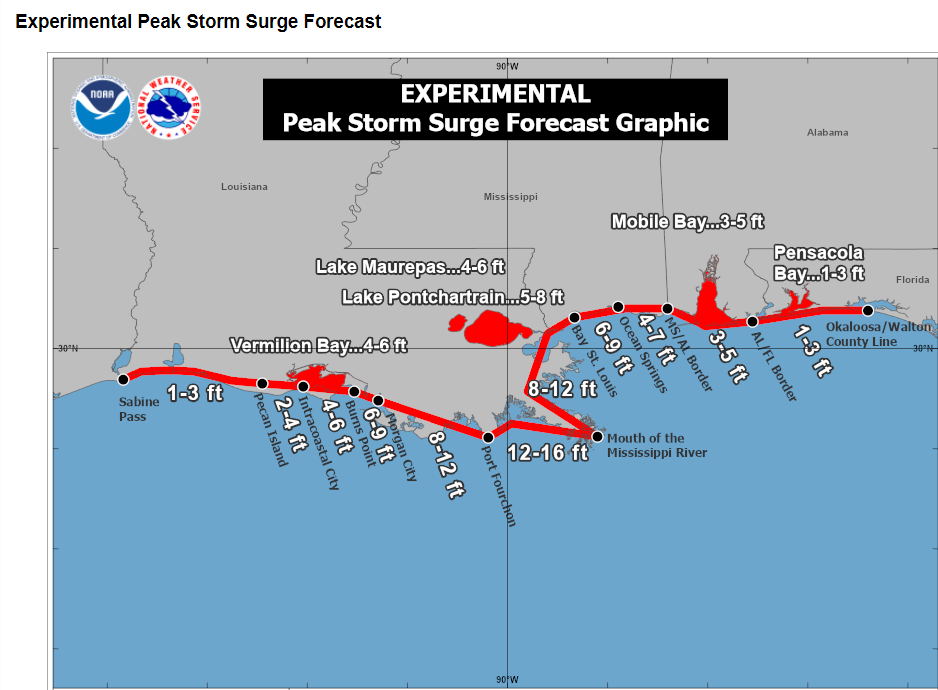 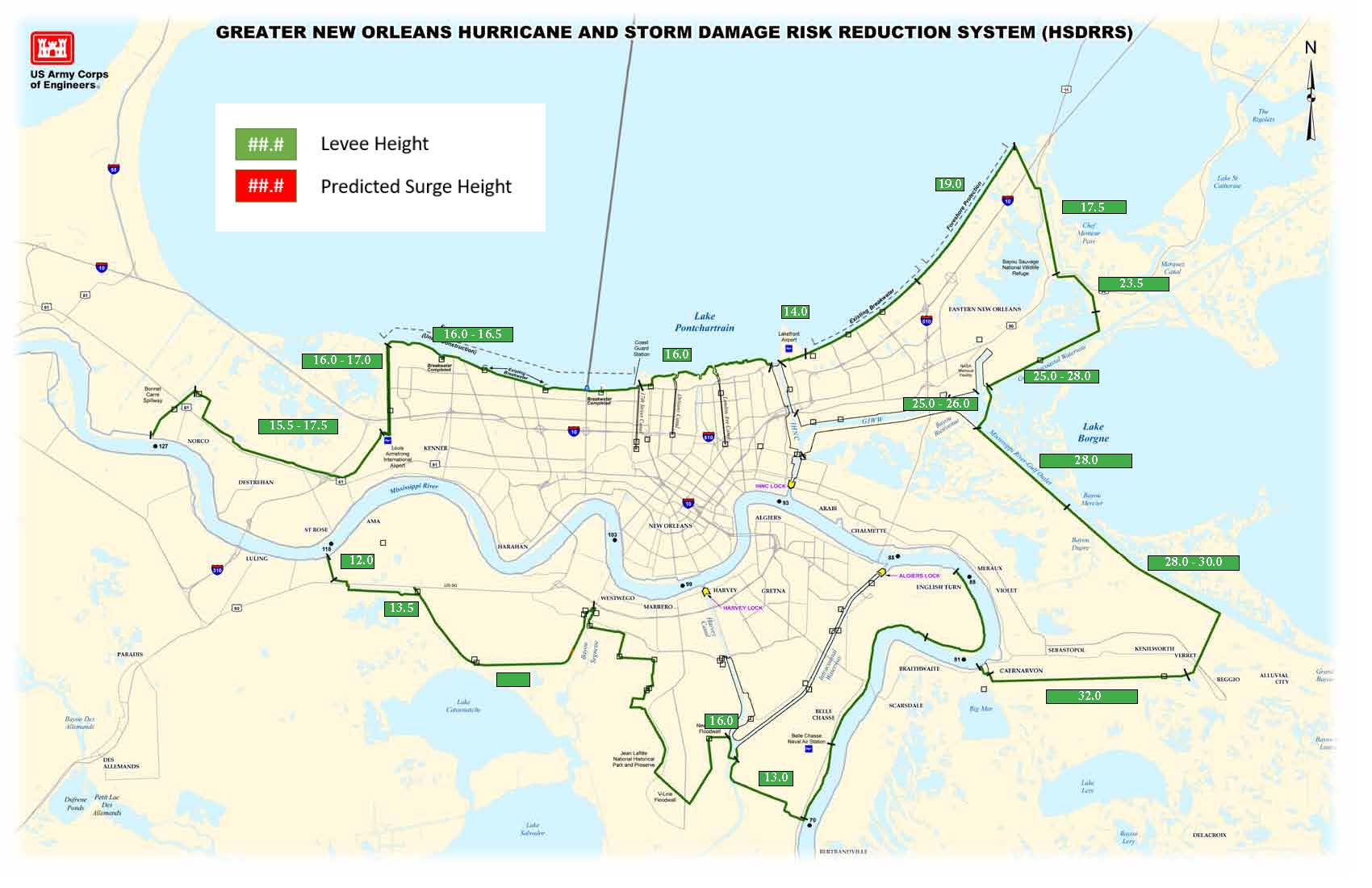 Levee Elevation
##.#
5 - 8
##.#
Predicted Surge Height
19.0
17.5
23.5
14.0
16.0 – 16.5
16.0
16.0 – 17.0
25.0 – 28.0
25.0 – 26.0
15.5 – 17.5
28.0
MS River Levee Elevation 25.0 ft
8 - 12
River Surge 
9.5 – 10.5 ft
12.0
28.0 – 30.0
13.5
Population Behind Protection
East Bank of MS River: 850k
West Bank of MS River: 250k
12.5 – 13.5
26.0
32.0
16.0
12.5 – 14.5
13.0
12 - 16
All levee elevation and population information sourced from National Levee Database https://levees.sec.usace.army.mil/  All measurements in feet. NAVD88
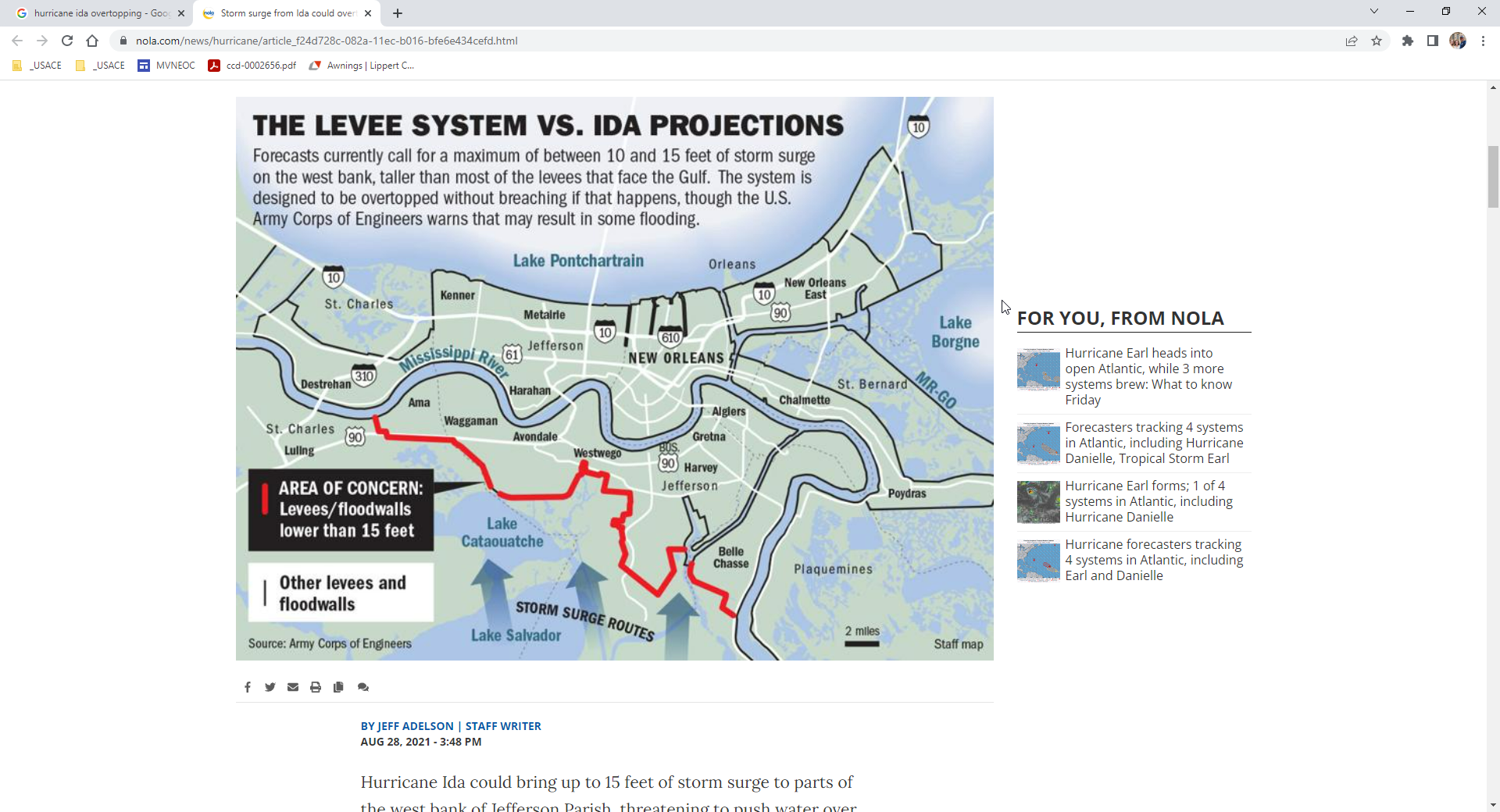 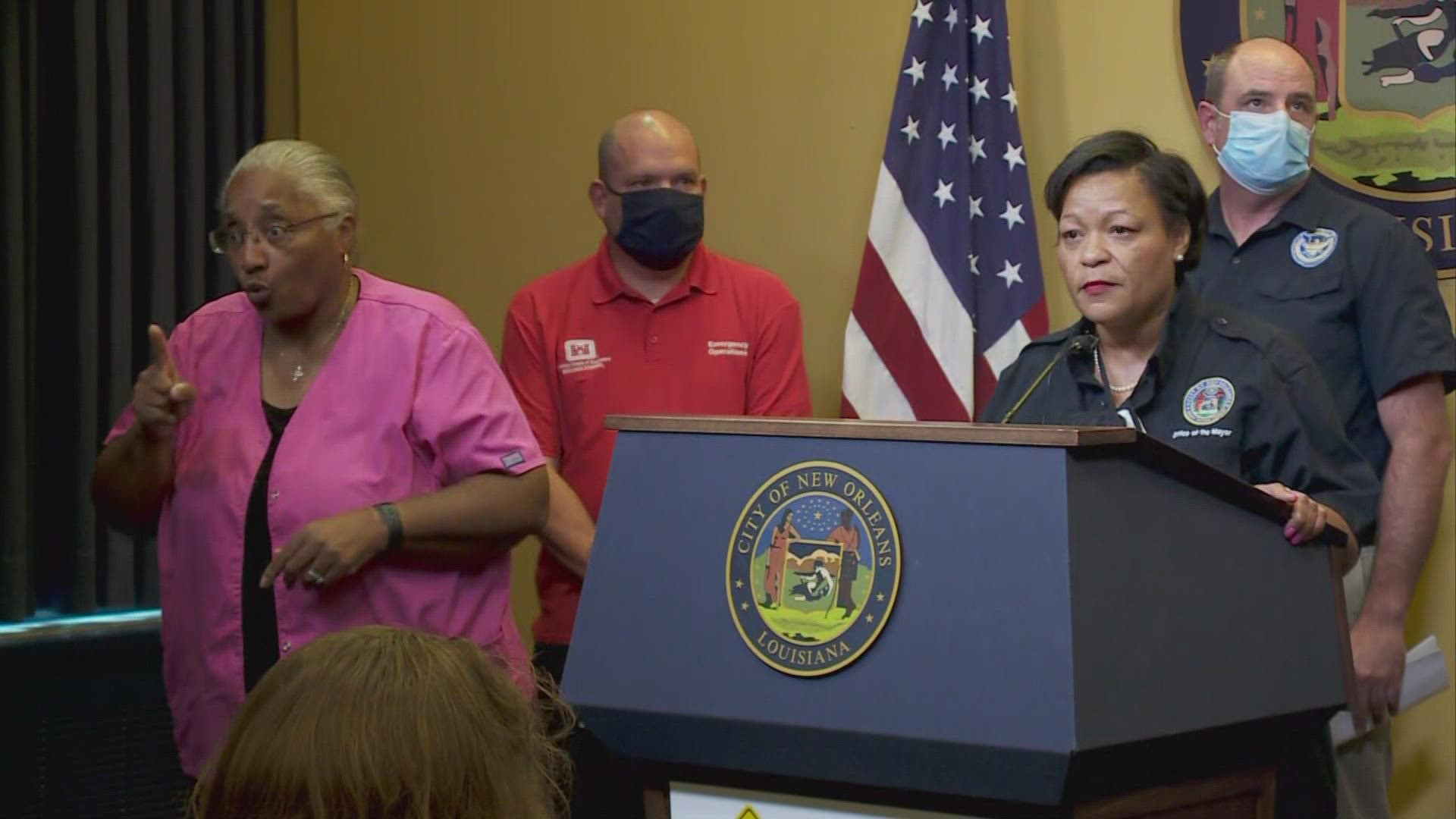 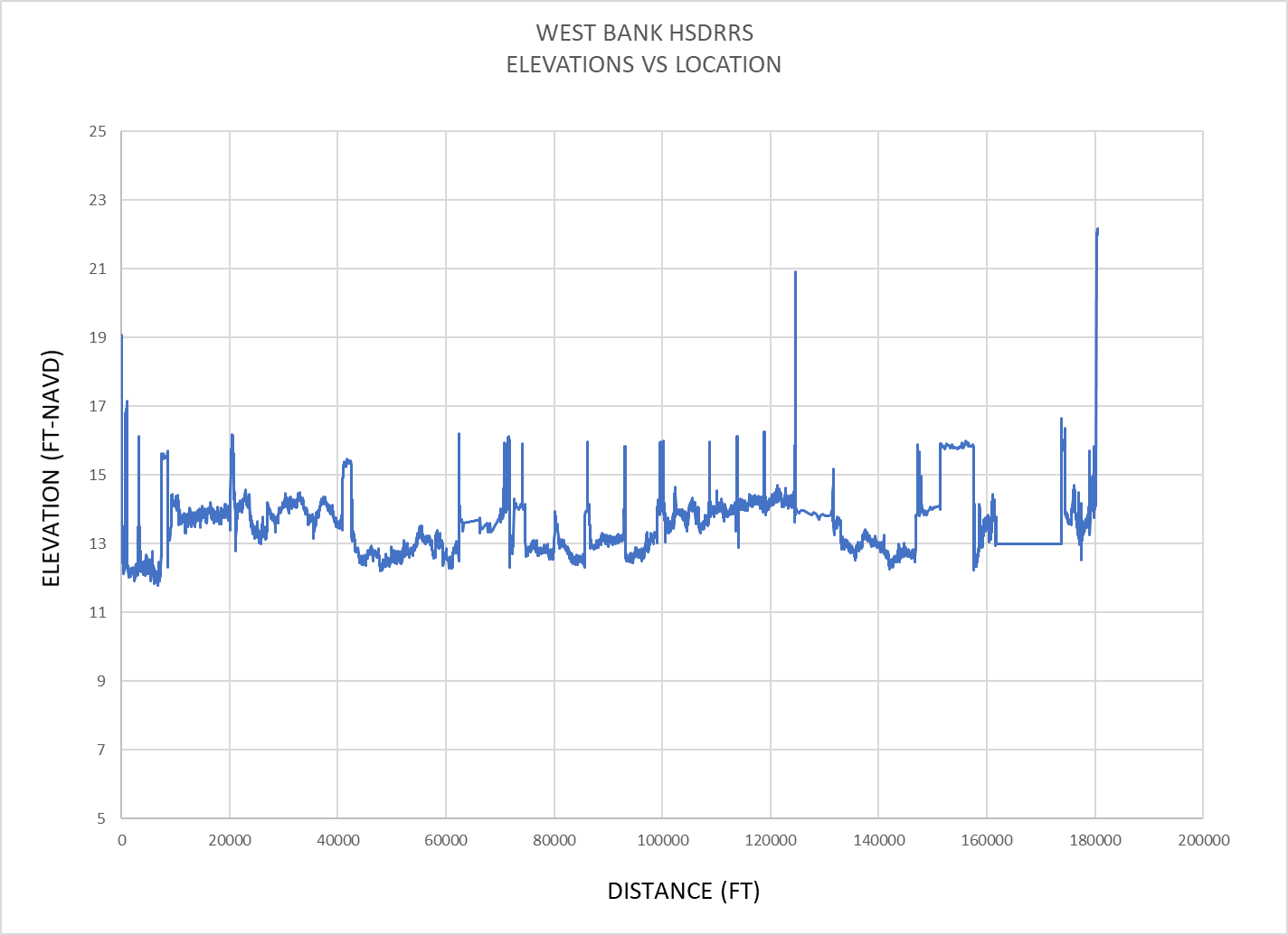 Levees West of Harvey
Lake Cat.
Levee
Hero
Canal
WCC
MRL
MRL
Floodwalls
NWS
Coastal Prediction 12-16 ft
Levees
**May not include all recent levee construction by Parish
Levee Overtopping analysis
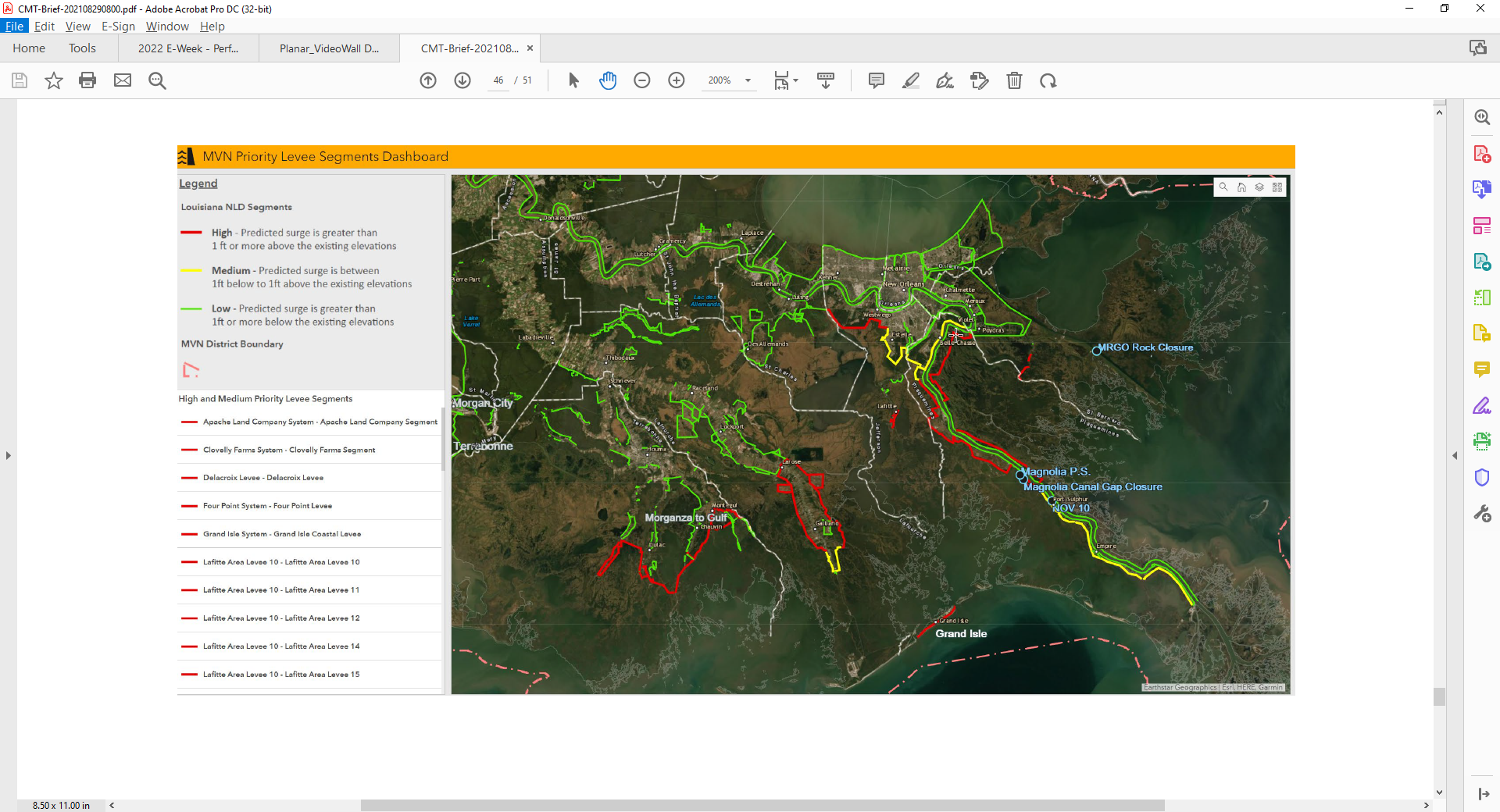 SURVEYS/NLDPart Deux!
Presented By:
Jennifer Stephens, P.G.
Levee Safety Program Manager
New Orleans District
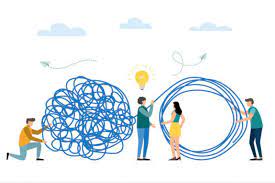 Problem and Solution
[Speaker Notes: After hearing Heath’s presentation, you can see we obviously had a problem, and we needed a Solution.

We reached out to some of the local sponsors and Emergency Management about the surveys in the National Levee Database.
After those discussions we decided to take action.

First step was to have internal meetings with to develop a path forward for our QA/QC processes and the process to submitting to the NLD.]
Provide Sponsor Minimum Survey Standards
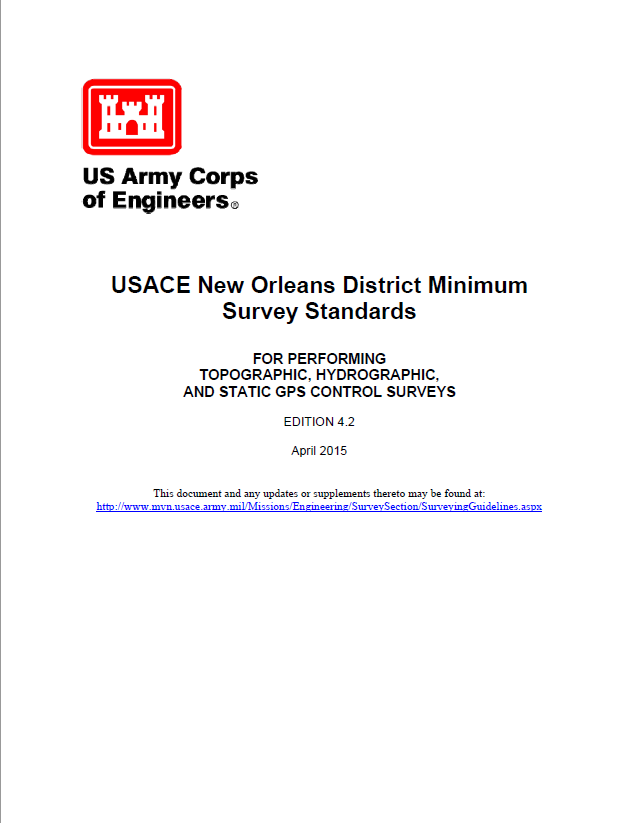 2
CUI
[Speaker Notes: 1st step to provide Sponsors the Minimum Survey Standards.  

MVN sent out an email to all out Non-Federal sponsors containing the Minimum Survey Standards and stating MVN is currently reviewing the Survey elevations in the NLD.  We asked if they noticed in discrepancies to reach out to us.  We also explained that the minimum standards have to be met for the surveys to be accepted into the NLD.]
[Speaker Notes: After everyone read the 35 page document, this was basically our response from the local sponsors, so we had to find another solution.]
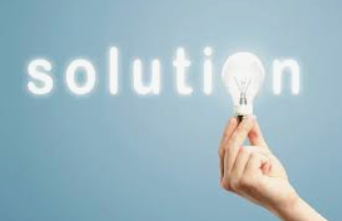 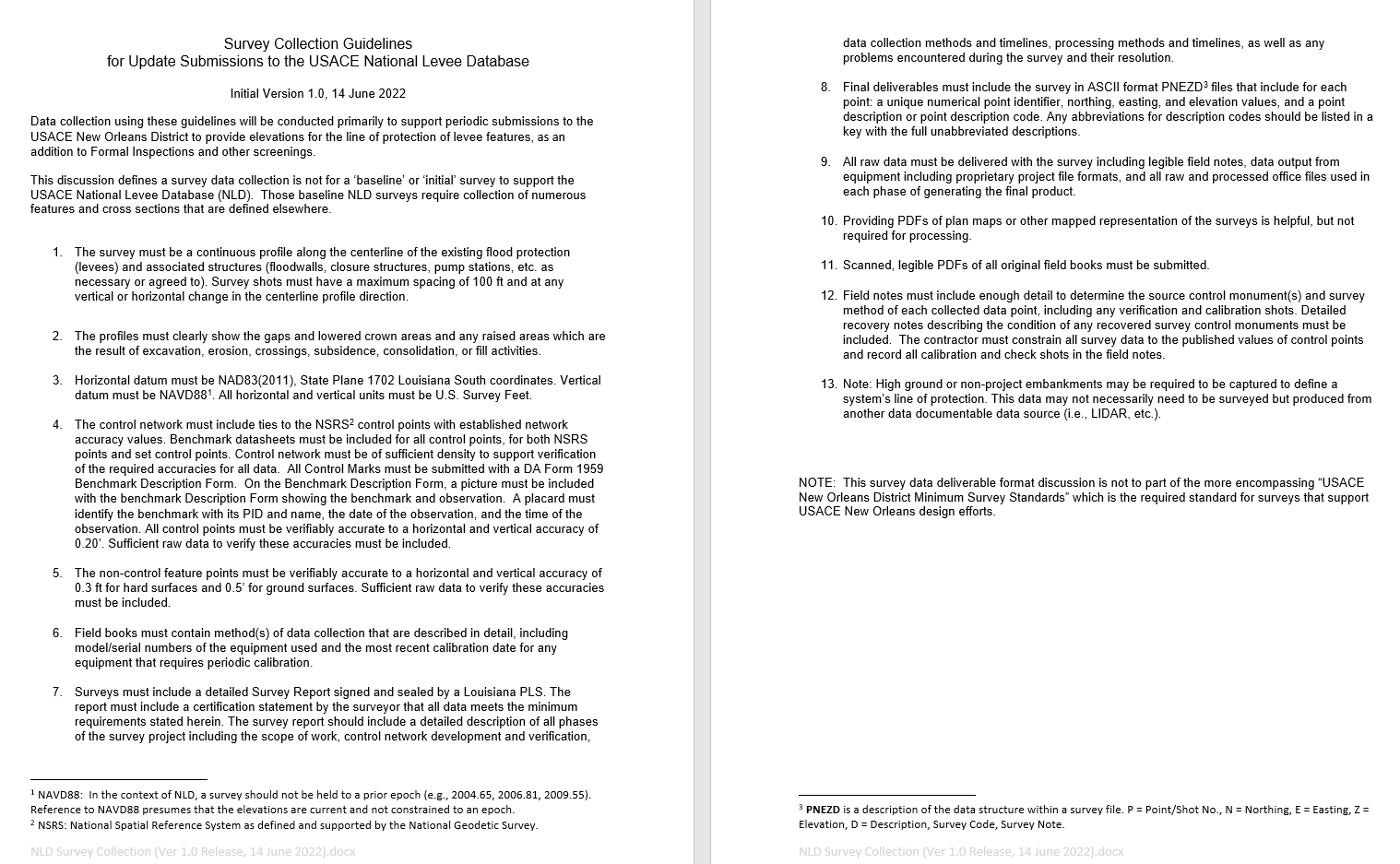 [Speaker Notes: We developed a White Paper to Summarize the Survey requirements so that it was in a more digestible form.


During this time we had meetings with the NLD to determine what their minimum standards for acceptance would be and we had to determine what parameters we were willing to be loose on.]
Current Process
POC:  Jennifer Stephens   Jennifer.W.Stephens@usace.army.mil
[Speaker Notes: Internally we developed a process to ensure surveys are QA/QC’d and updated in the NLD.  
The takeaway here is the POC for non-USACE surveys to get into the NLD, should be sent to me.  
After I receive the surveys we can start the process.

If Surveys does not approve, Levee Safety informs sponsor it didn’t meet QA/QC and lists out what was missing.

This process is strictly for federal levee systems.  Non-federal levees can be placed into the NLD with coordination between the non-fed local sponsor and the NLD team.]
Where we are now?
Held Survey Symposium November 9th

Established Path for future Survey Updates
Will request funding for Instrumentation when have planned Formal Inspections.
[Speaker Notes: The symposium discussed epochs, project controls, providing information to the National Levee Database, and all sorts of surveying topics.

We also established that we will request instrumentation funding when we request funding for Formal Inspections.]
Where we are now?
Received funding to conduct 12 surveys for Coastal Levee Systems
1. Phoenix to Bohemia
2. St. Jude to Venice
3. New Orleans East Bank
4. New Orleans West Bank
5. Larose to Golden Meadow
6. Morgan City
7. Terrebonne Basin
8. Wax Lake East
9. Wax Lake West
10. Bayou Sale
11. Caernarvon to Phoenix
12. Oakville to St. Jude
[Speaker Notes: We requested and received funding to conduct surveys for 12 Coastal Federal Levee Systems.
These surveys should be conducted and completed in 2023.]
Additional USACE Information
Training Opportunities:
https://www.rmc.usace.army.mil/Training/
https://www.rmc.usace.army.mil/Training/
[Speaker Notes: THE RMC is offering an introduction to Semi-quantitavtive risk assessment course December 14th and 15th.
You can register by going to the rmc training webpage.]
[Speaker Notes: On the training page it lists out workshops currently open and upcoming workshops.  
The courses are free and we encourage you all to participate.]
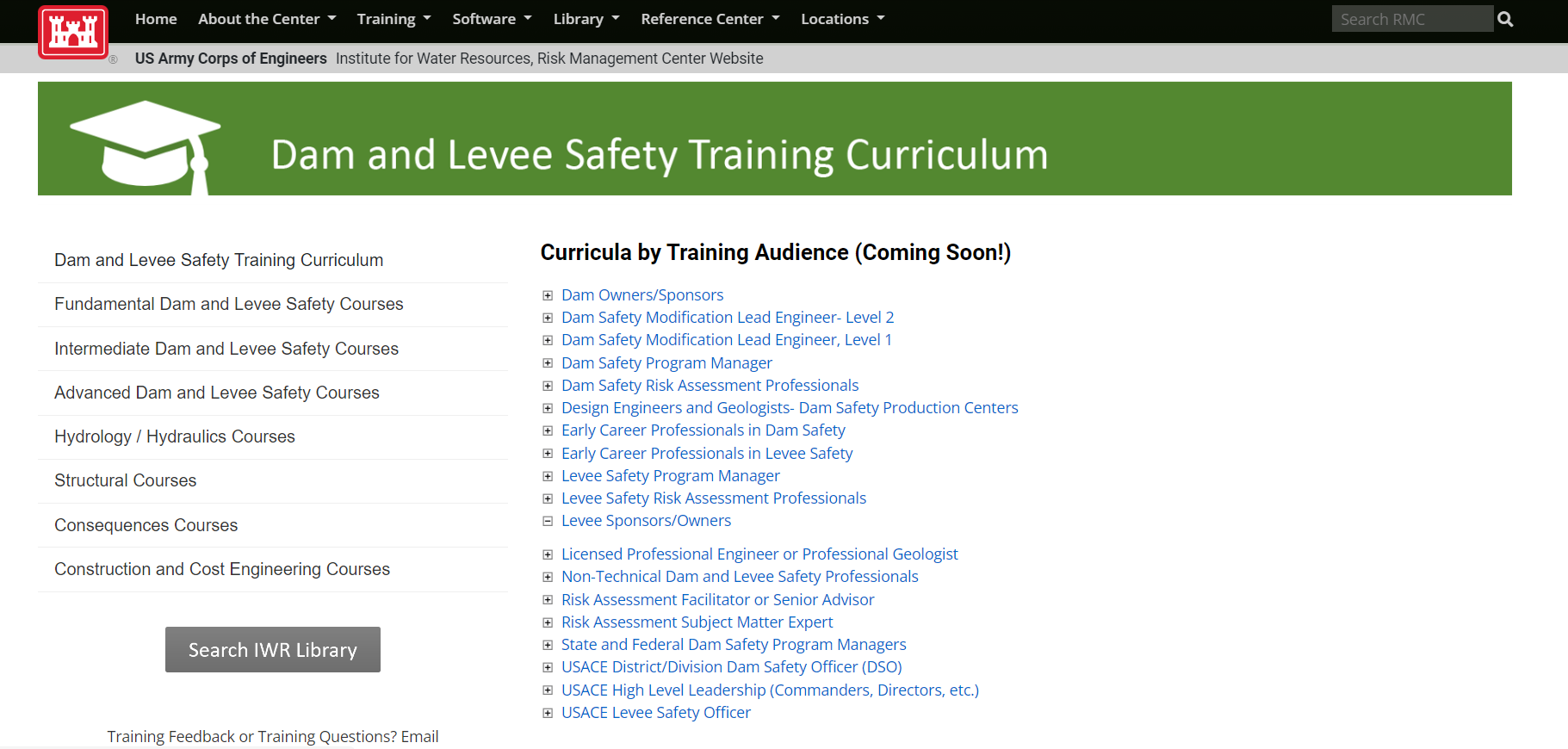 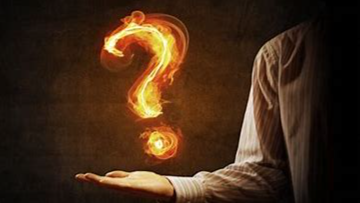 Questions?
Ideas?
[Speaker Notes: If Panel, solicit feedback on Survey Symposium.  Any interest in similar sessions for any other topics of interest.]